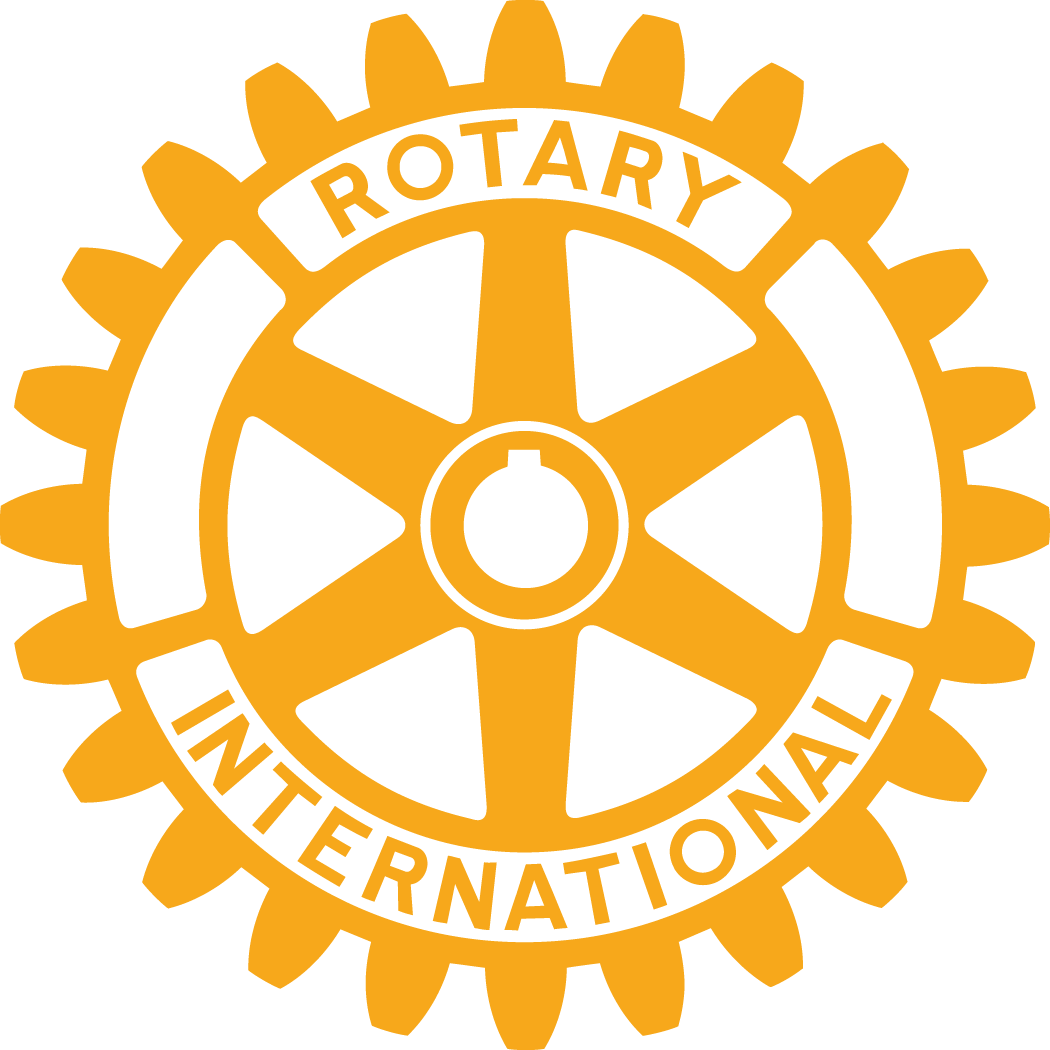 CLUB TRAINER
D5000 2017-2018 Trainers: 
Kathleen Merriam K.merriam@live.com
Liz Kane Lizkaned5000@gmail.com
DG Nalani Flinn
What does a club trainer do?
New member orientation
Work with club membership chair
Set up program for initiation of new members
Give information about Rotary to new members

Keep Rotarians up to date with Rotary information
Work with President and Program Chair
Newsletter articles on Rotary topics
Rotary Moments
“Fireside Chats”
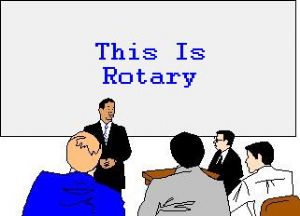 New Member Orientation
Work with club membership chair
Give information about Rotary to new members
Orientation packet for new members
PowerPoint or similar presentation
Set up program for initiation of new members
“Red Badge” or similar program
Checklist for new member activities
Mentor program for new members
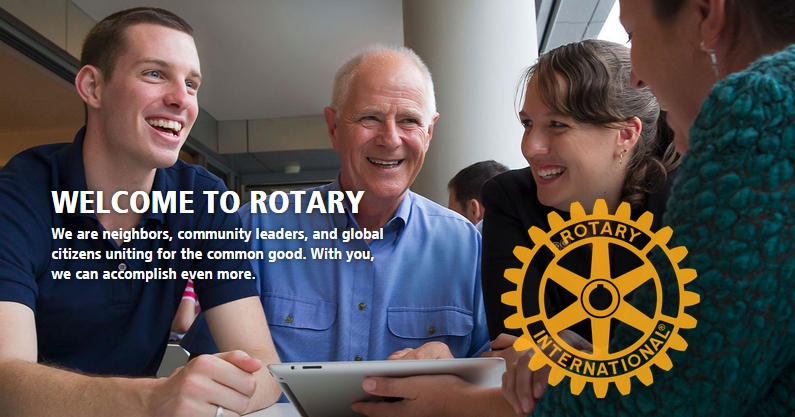 New Member Kits available to purchase
Russell Hampton’s includes:
Service Above Self Presentation Folder
8-1/2 x 11” Four Way Test Card
8-1/2 x 11” Object of Rotary Card
Four Way Test/Object of Rotary Wallet Card
½” Gold Plated Member Lapel Pin
Reflectorized 5-1/2 x 2-1/4” Auto Decal
Certificate of Membership
New Member Ribbon for Name Badge
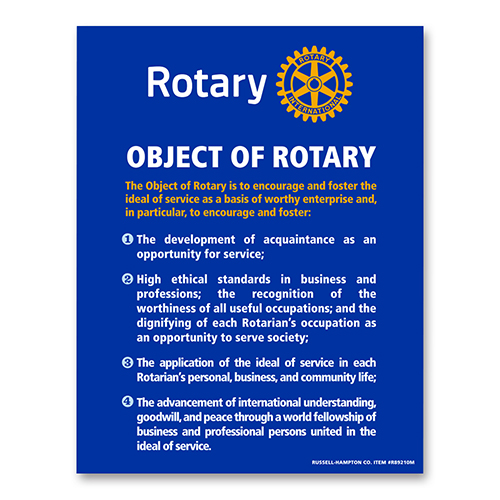 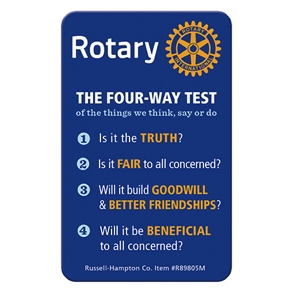 [Speaker Notes: $7.95]
New Member Orientation Kit
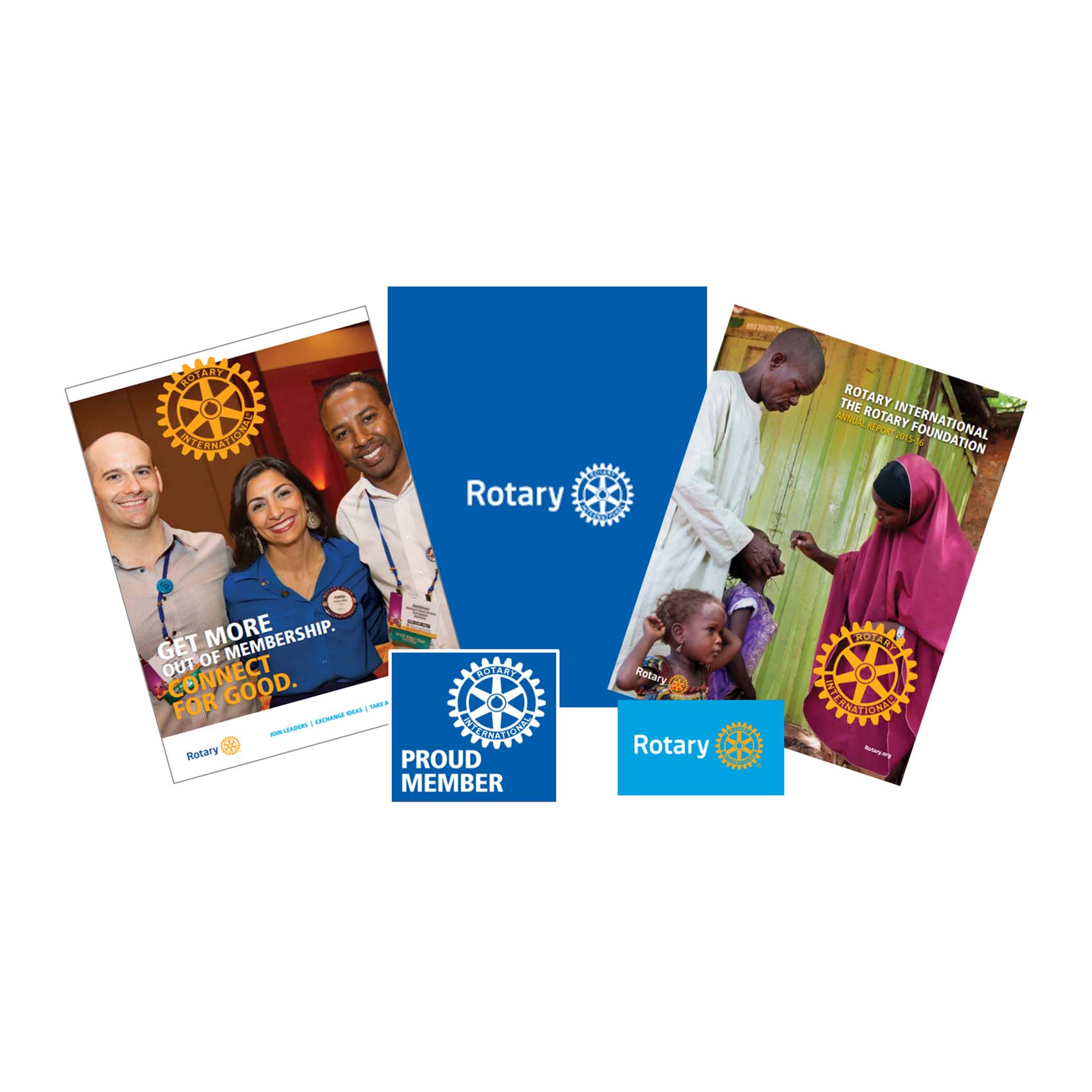 General Rotary Materials
Rotary Basics  (Connect for Good) – #595 
ABCs of Rotary – #363 
RI (Presidential) Theme Brochure – #900
Most recent copy of The Rotarian 
Welcome to Rotary Folder – #265-MU
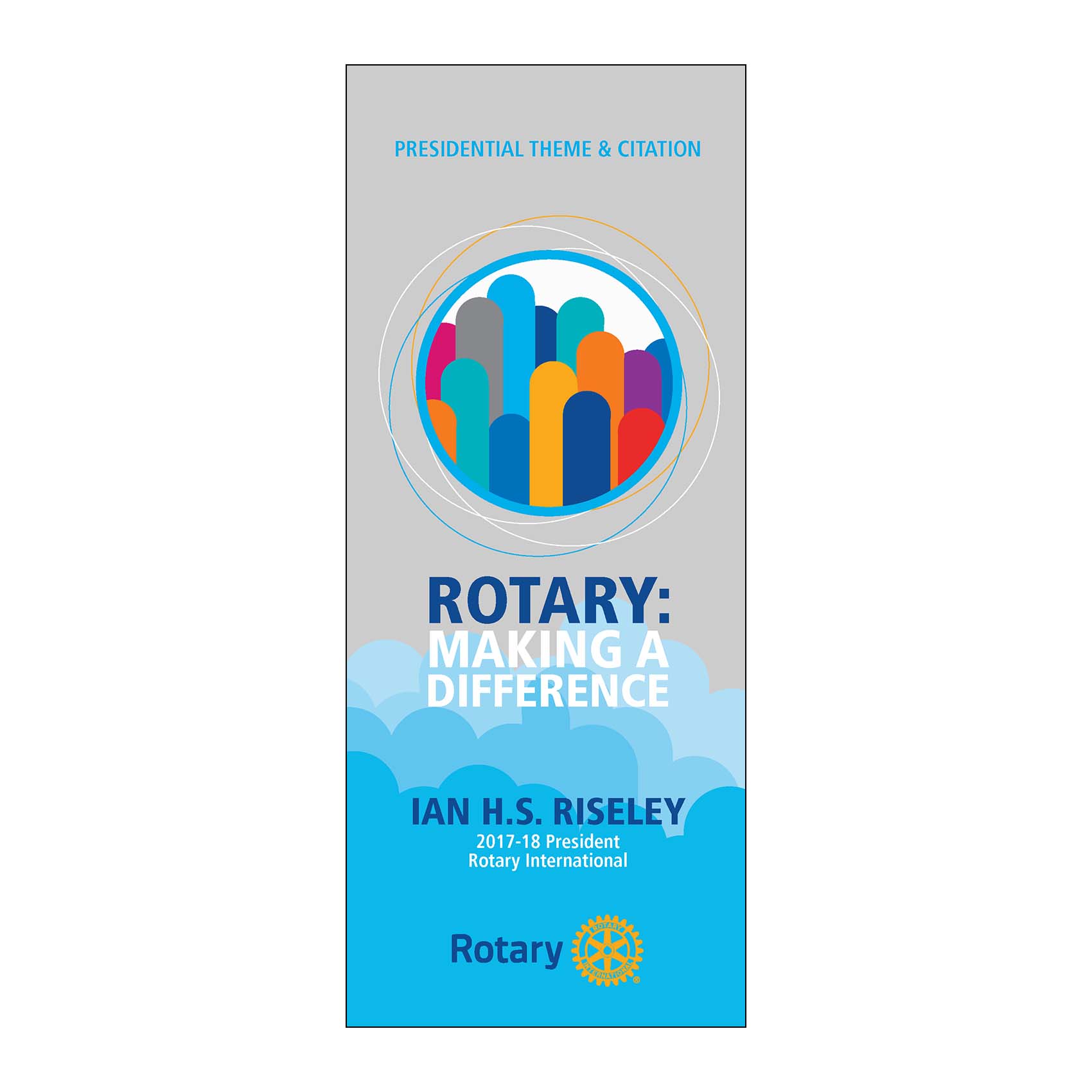 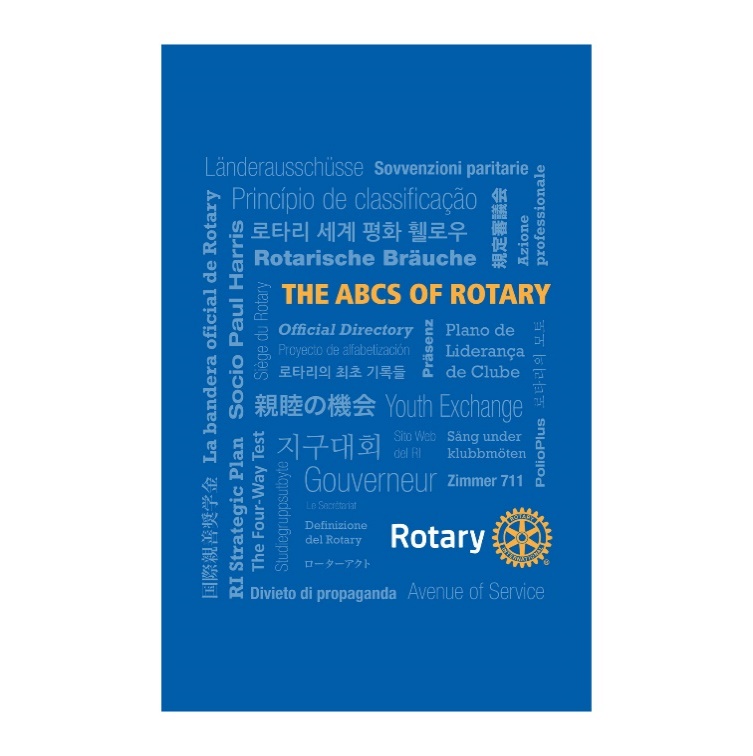 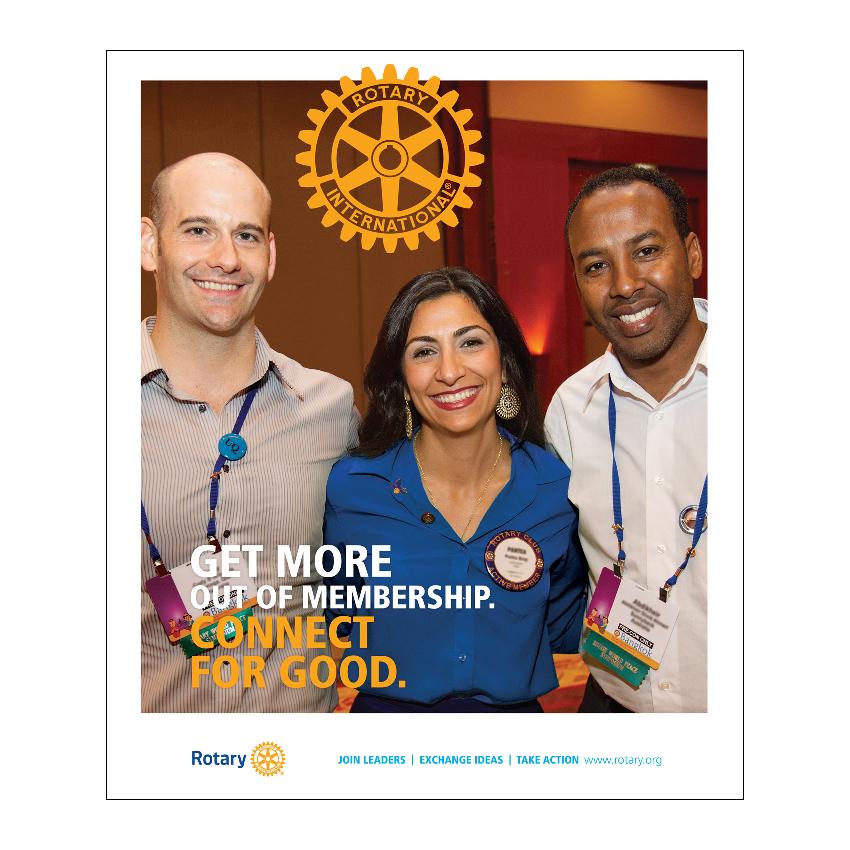 [Speaker Notes: Suggestions from Rotary International. These are the publication numbers. These materials are each sold separately.
New Member kits are also available from RI for $4.95.]
Rotary Foundation Materials
Rotary Foundation Facts – #159
The Rotary Foundation Quick Reference Guide – #219
Every Rotarian Every Year Brochure – #957
Two Needs, Two Ways of Giving – #173
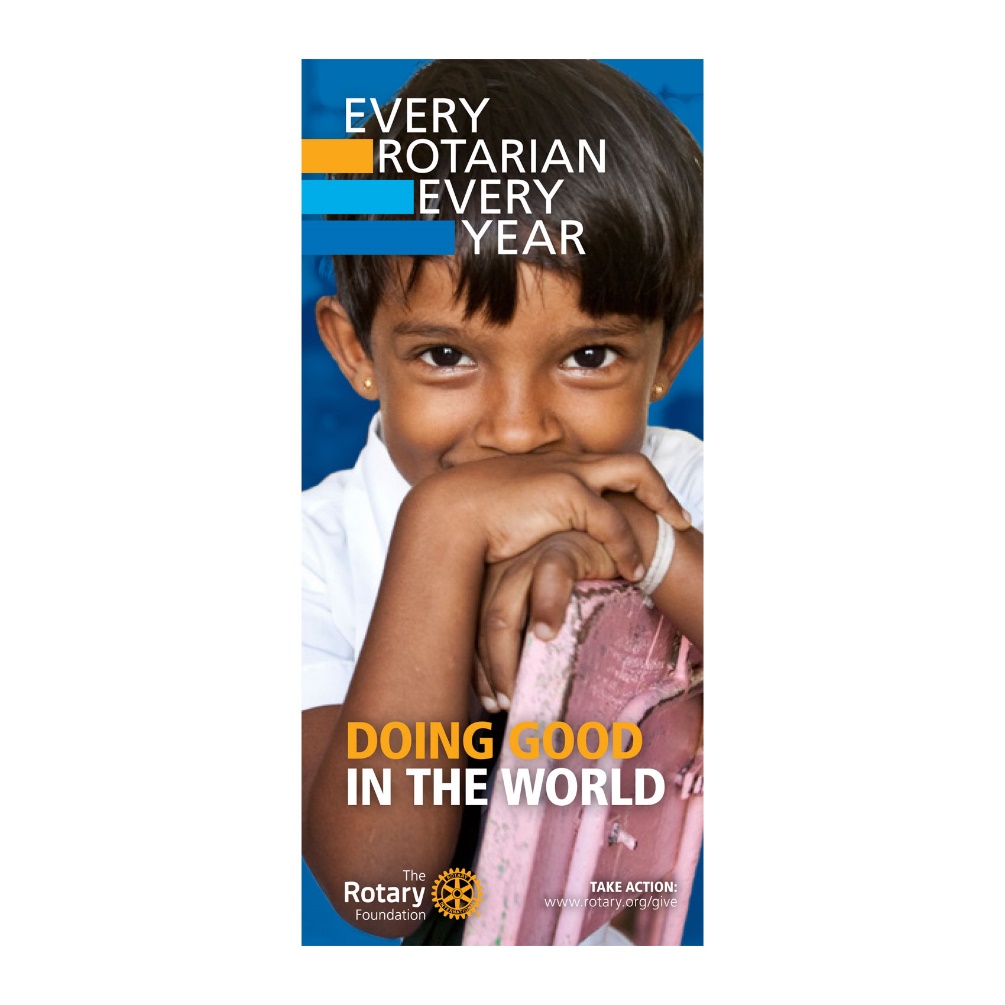 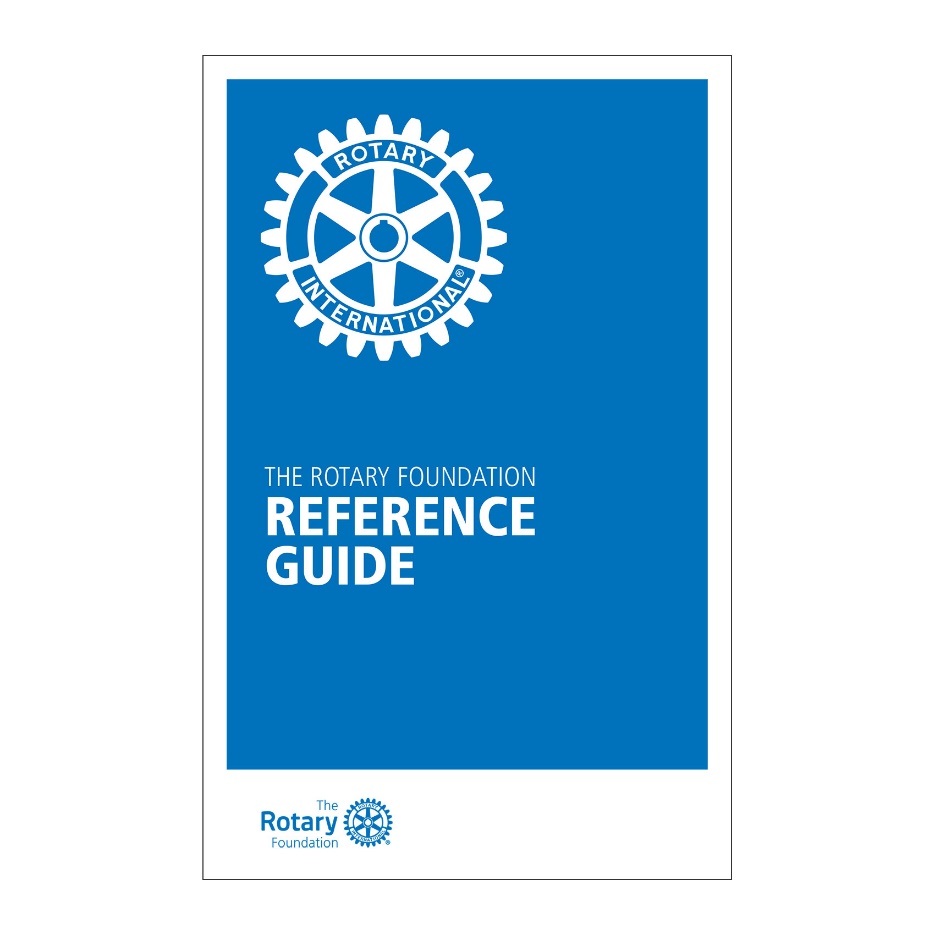 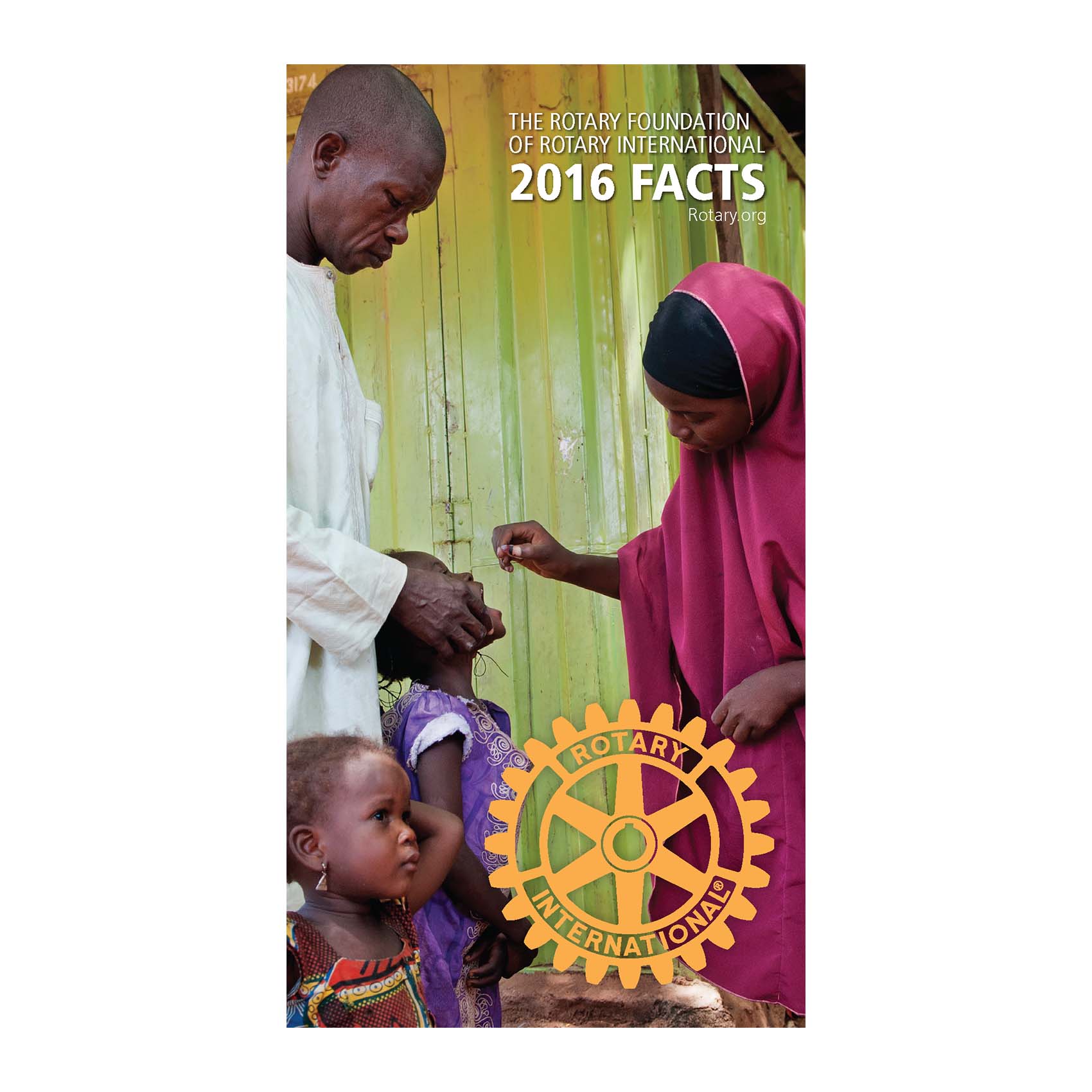 New Member Orientation PowerPoint
To show to new members
Rotary 101 PowerPoint is one example
A few slides from a generic orientation PPT
WELCOME TO ROTARY
What next?
This presentation will help new members begin the process of learning what Rotary is about.
First, you will see Rotary’s Guiding Principles.
Then this presentation will show some of the service opportunities within Rotary.
Rotary’s Guiding Principles
Four basic principles guide Rotarians in achieving the ideal of service and high ethical standards:
Object of Rotary
Classification Principle
Avenues of Service
Four-Way Test
Object of Rotary
First formulated in 1910, the Object of Rotary is to encourage and foster the ideal of service as a basis of worthy enterprise and in particular, to encourage and foster:
FIRST. The development of acquaintance as an opportunity for service;
SECOND. High ethical standards in business and professions; the recognition of  the worthiness of all useful occupations; and the dignifying of each Rotarian’s occupation as an opportunity to serve society;
THIRD. The application of the ideal of service in each Rotarian’s personal, business and community life;
FOURTH. The advancement of international understanding, goodwill, and peace through a world fellowship of business and professional persons united in the ideal of service.
Why a Classification System?
Rotary uses a classification system to:
Establish and maintain a vibrant cross-section or representation of the community's business, vocational, and professional interests among members
Develop a pool of resources and expertise to successfully implement service projects
14
What are the Avenues of Service?
There are five Avenues of Service:

Club Service
Community Service
Vocational Service
Youth Service
International Service
15
What is The 4-way Test?
Of the things we think, say or do
Is it the TRUTH?
Is it FAIR to all concerned?
Will it build GOODWILL and   BETTER FRIENDSHIPS?
Will it be BENEFICIAL to           all concerned?
16
Red Badge Program
Overview
New members are given temporary Red Badges (available from authorized Rotary suppliers) and are given a list of items they must accomplish in order to receive a permanent blue badge. A brief ceremony is held when the new member receives their blue badge.
How the Practice Works:
The club adopts a policy that all new members are given red badges and a list of items they must accomplish in order to receive a permanent blue badge. The items should be posted on the club’s website for easy access, and given to the member in their “New Member Kit” as a checklist.
The program works best when coupled with a mentoring program, so the new member has someone they can turn to for assistance in knowing how to accomplish their tasks.
17
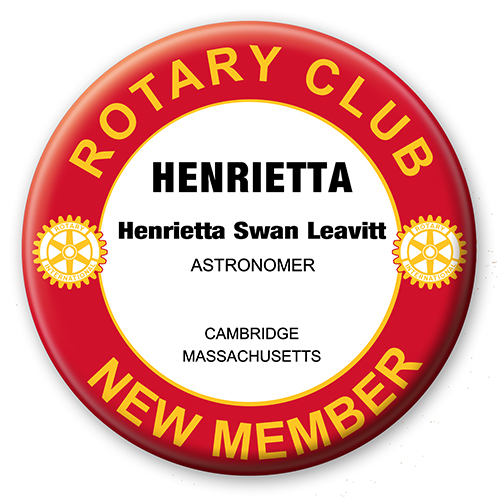 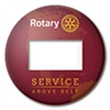 Common Tasks on Red Badge Checklist
Attend a board meeting
Attend a District event
Be a greeter twice
Give an invocation twice
Make up at another Rotary club
Attend a club fellowship event
Attend a club service project
Take part in a club fundraiser
Be on a club committee
Attend a new member information meeting
Give a new member talk
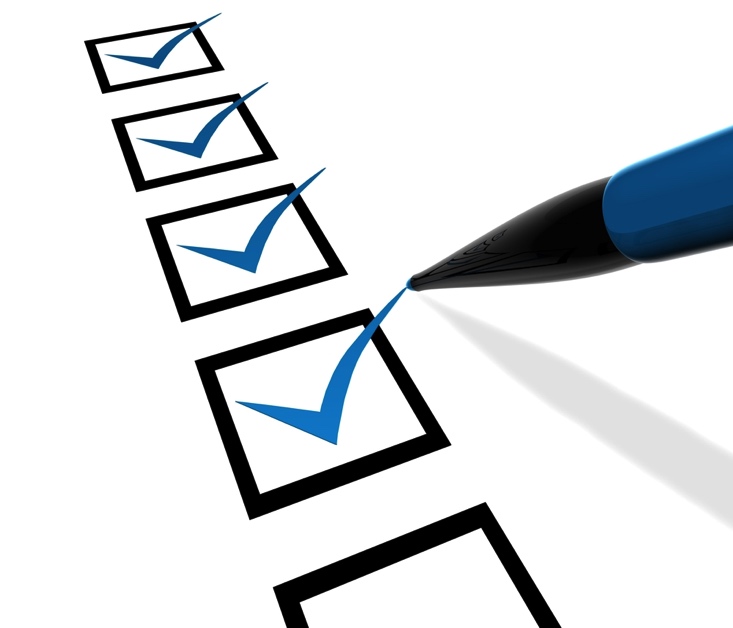 Sample checklist
The Rotary Club of _________________      New Member Checklist 
		
Name								Date of induction 
In order to enhance your Rotary experience, we are asking each new member to complete the following checklist within the next six months.  Please work with your sponsor to complete the tasks.   


__________	Read the ABC’s of Rotary or Rotary Basics 
__________	Watch the District 5000 New Member Orientation PowerPoint 
__________	Register for online member access at www.rotary.org
__________	Meet the chairs of each of the committees on the Board of Directors and talk 						with them about their plans 

______ 	Club Administration
______	Community Service
______	Vocational Service
______	International Service
______	New Generations
_______	Membership
______	The Rotary Foundation
_______	Public Relations 
_______         Attend a Board meeting 
________	Attend a Fireside Chat 
________	Participate in a service project
20
Checklist continued
Complete at least 3 of the following club meeting activities 
______	Greeter
______	Lead Pledge of Allegiance
______	Lead the 4-Way Test
______	Assist the Sergeant at Arms
______	Assist with collecting money for meals
______	Give a short vocational talk 
_______	Have your picture taken for the club directory 
_______	Provide a short biography for the club newsletter 
_______	Attend a make-up meeting 
Your sponsor is:_____________________	Date completed: __________
21
Mentor Program
Mentoring is an effective way to engage a new member with other club members and with club service. 
The Membership Committee will invite club members to serve as mentors who are willing to volunteer for this service. 
The important consideration is to have a pool of mentors who are knowledgeable about club activities and who will be committed to serve as an ongoing resource and source of support for our new members. 
The Membership Committee will assign a mentor immediately after the induction ceremony.  
A new member will have a mentor for 12 months.
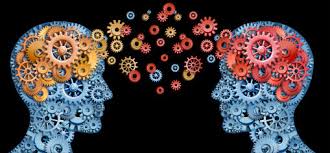 22
[Speaker Notes: This is a description of the mentoring program from the Rotary Club of New Brunswick, CT]
Examples of Typical Responsibilities of Mentors
Identify various resources dealing with Rotary and club history, accomplishments and structure such as RI and District websites, club website, bylaws and membership bulletin.
Meet periodically to monitor the new member’s involvement in club activities and attendance at club meetings.
Introduce the new member to every club member.  On occasion, serve together as greeters at luncheon meetings.
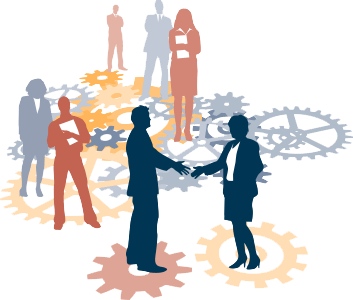 23
[Speaker Notes: From the New Brunswick Rotary description of its program]
More Typical Responsibilities of Mentors
Ensure that the new member understands all club rules, including the attendance requirement and options, and financial obligations. Be readily available to answer questions and provide advice or guidance if asked.
Identify the various opportunities for service and participation in club projects and activities. This responsibility should be introduced early in the mentorship process.
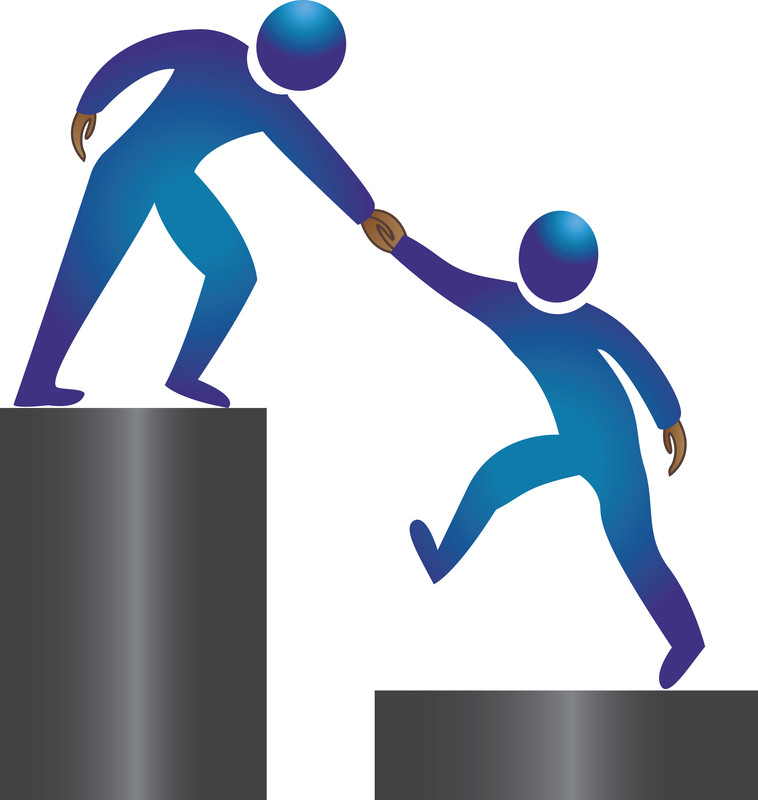 [Speaker Notes: From the New Brunswick Rotary description of its program]
More Typical Responsibilities of Mentors
Describe the responsibilities of club committees and suggest a committee assignment that is suited to the new member’s interests, if possible.
Inform the new member about opportunities to serve the club administration, such as the newsletter, club website, fellowship, public relations, fund raising, and Rotaract.
Encourage the new member and the member’s family to attend club social events held during the year. Suggest how the new member can participate in planning these special events.
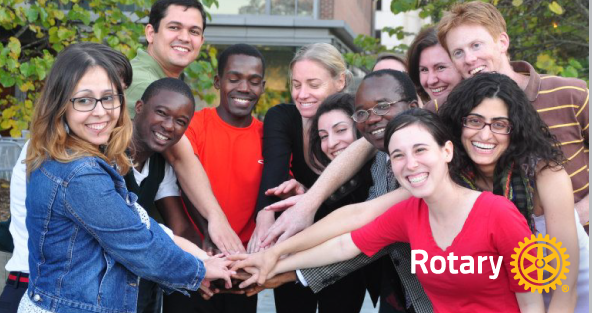 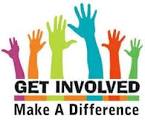 [Speaker Notes: From the New Brunswick Rotary description of its program]
Keep Rotarians up to date with Rotary information
Work with President and Program Chair
Rotary Moments
Brief, informational snippets of Rotary information, at meetings
Newsletter articles on Rotary topics
Periodic updates from The Rotarian or the Rotary website
“Fireside Chats”
Formal programs outside of regular meetings, to provide information and updates to members
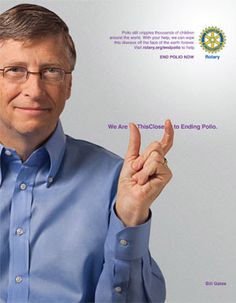 Ongoing education for members
Rotary Moments
Brief information about Rotary, presented during meetings
Articles in club newsletter or website
Materials can come from the D5000 website
From the RI website
From The Rotarian
From Rotary informational newsletters
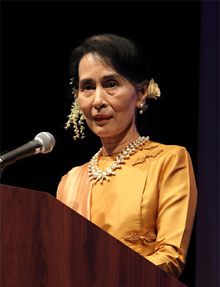 Fireside Chats
Organized presentations of Rotary information
Usually apart from meetings
Sometimes combined with Club Assemblies
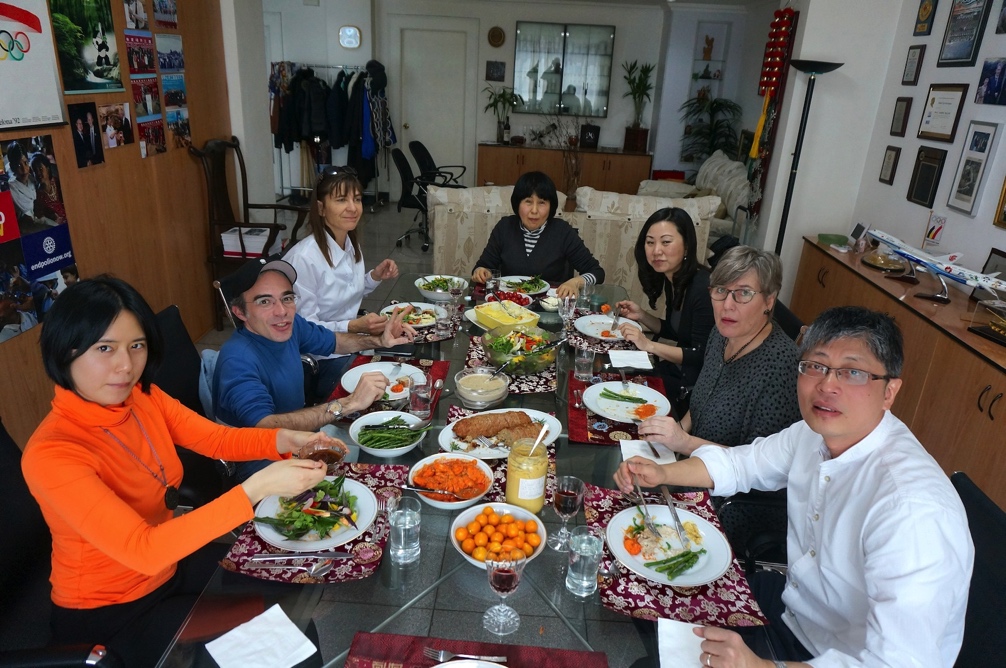 Sample Agenda for Fireside Chat
Welcome and purpose
Opportunities for service
Current club and district projects
Club Structure
Communications
Club Meetings
Rotary History
Rotary Programs
The Rotary Foundation
Have fun in Rotary
URLS for some examples of orientation PowerPoints
assets.ngin.com/attachments/document/0002/9222/Rotary_Orientation.ppt 
https://clubrunner.blob.core.windows.net/.../new-member-orientations/NewMembers....
Rotary New Member kits
https://shop.rotary.org/new-member-welcome-kit-426
http://www.docs.rotary5020.org/Membership%20Development%20Kits.pdf
http://www.bestclubsupplies.com/Rotary-New-Member-Presentation-Kit/productinfo/R89485/
[Speaker Notes: The URLs for new member kits from RI and from Russell Hampton]
URLs for RI orientation information
https://my.rotary.org/en/document/introducing-new-members-rotary-orientation-guide
https://my.rotary.org/en/learning-reference/learn-topic/membership
URLS for Mentor program information
http://www.newbrunswickrotary.org/Page/mentor-program
https://www.rotary.org/en/clubs-mentor-new-members
[Speaker Notes: This is the URL for the New Brunswick mentor, and for an article in the Rotarian about mentor programs.]
URL for Red Badge Program information
http://www.district5110.org/wp-content/uploads/2015/06/BP-Red-Badge-Program.pdf
[Speaker Notes: This is the URL to get the description of the program from District 5110]